RHUM – Leg1
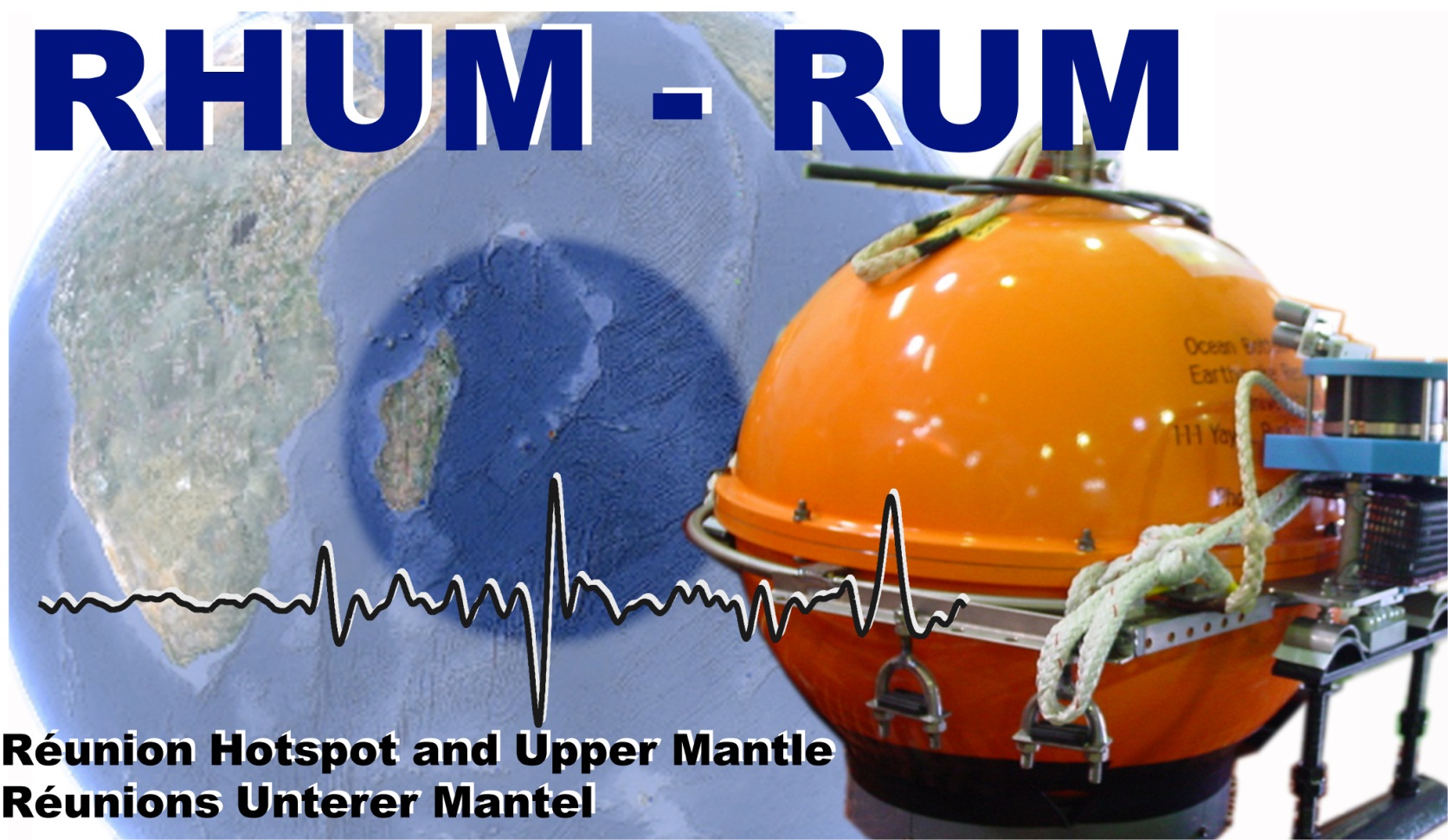 Rationale
D" layer?
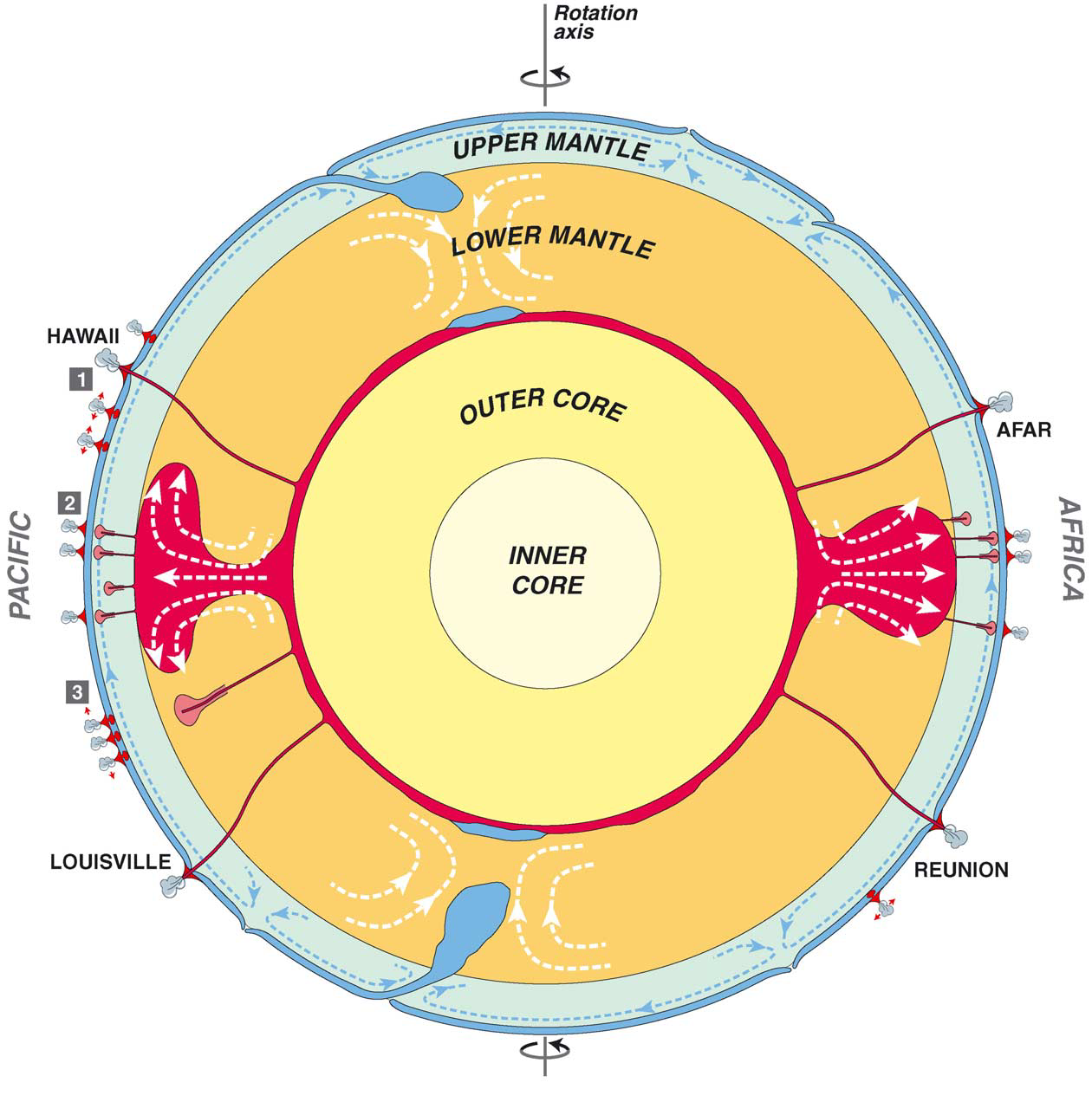 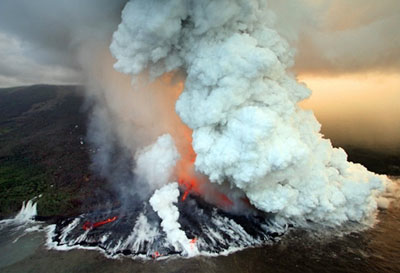 Lower mantle anomaly?
Piton de la fournaise, 
La Réunion, Avril 2007
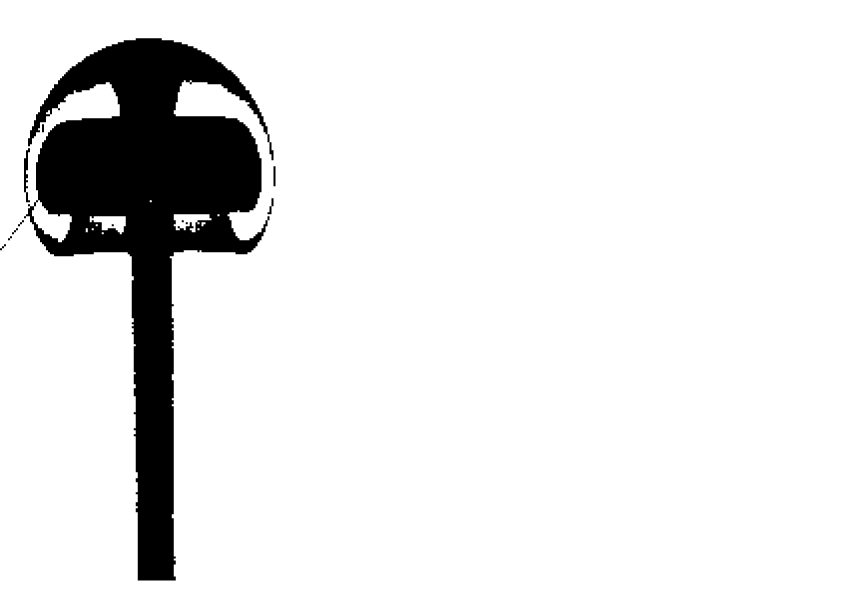 Upper mantle
instability?
?
(Courtillot et al., EPSL, 2003)
2
Tectonics
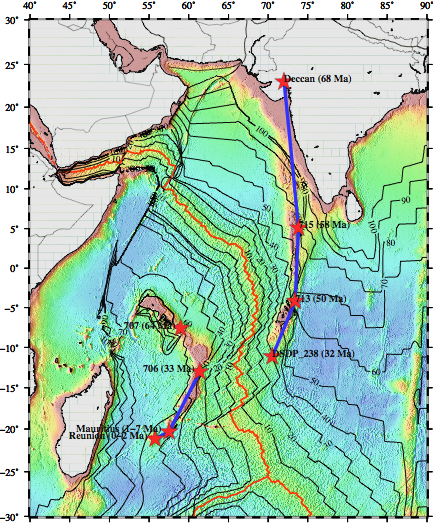 A French-German project funded by ANR & DFG 2012-2015 
-> Structure and dynamics of La Réunion mantle plume
Objectives
 Imaging upper and lower mantle structures beneath La Réunion hotspot
 Relationships with the south African superplume
 Signature in the transition zone
 Plume-lithosphere interactions, mantle flow, influence of pre-existing structures (ridges, transforms)
 Plume – ridge interaction – role of the Rodrigues ridge
 Plume signature with the surface observables (Bathymetry, gravimetry, magnetism).
Seismological networks
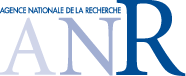 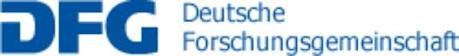 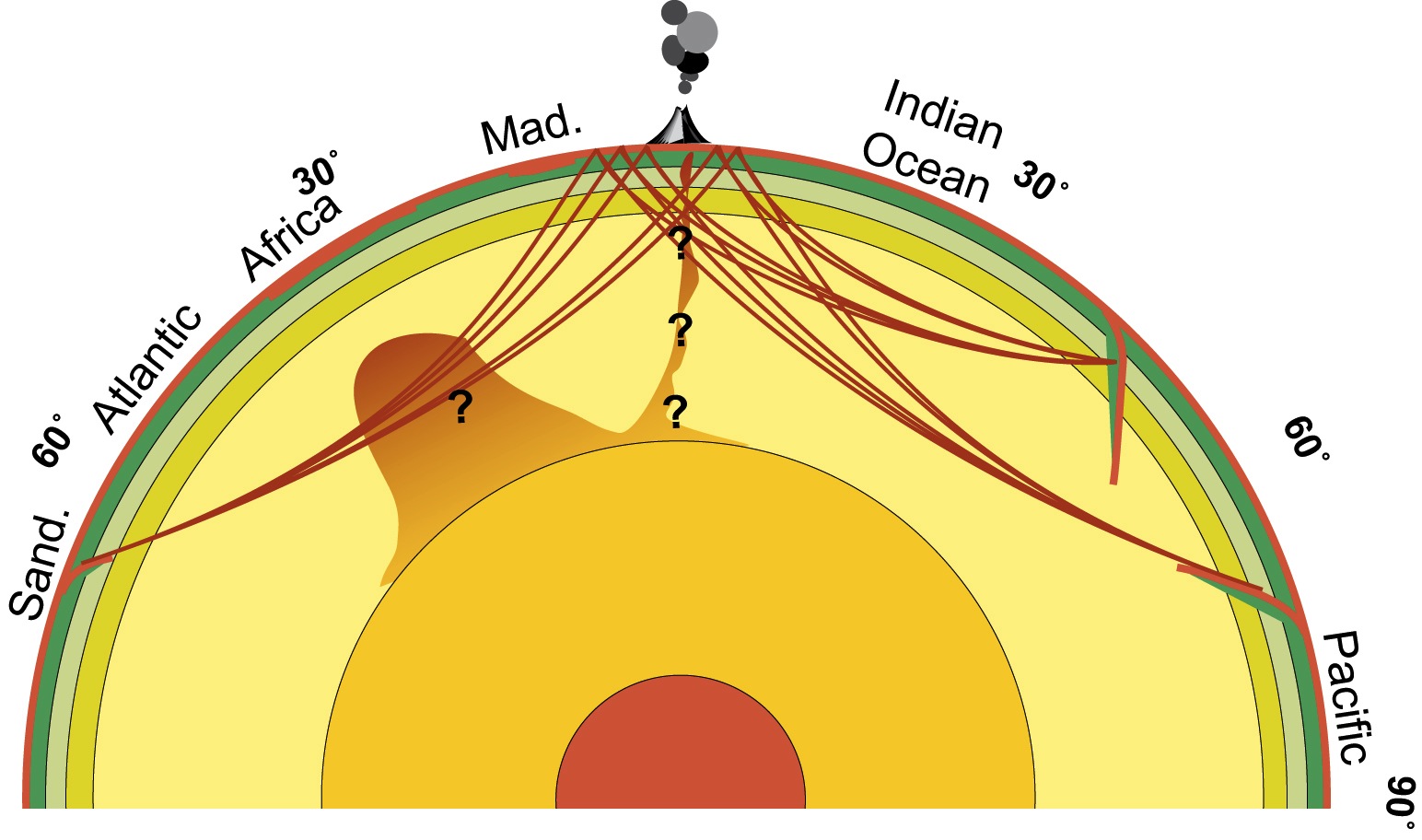 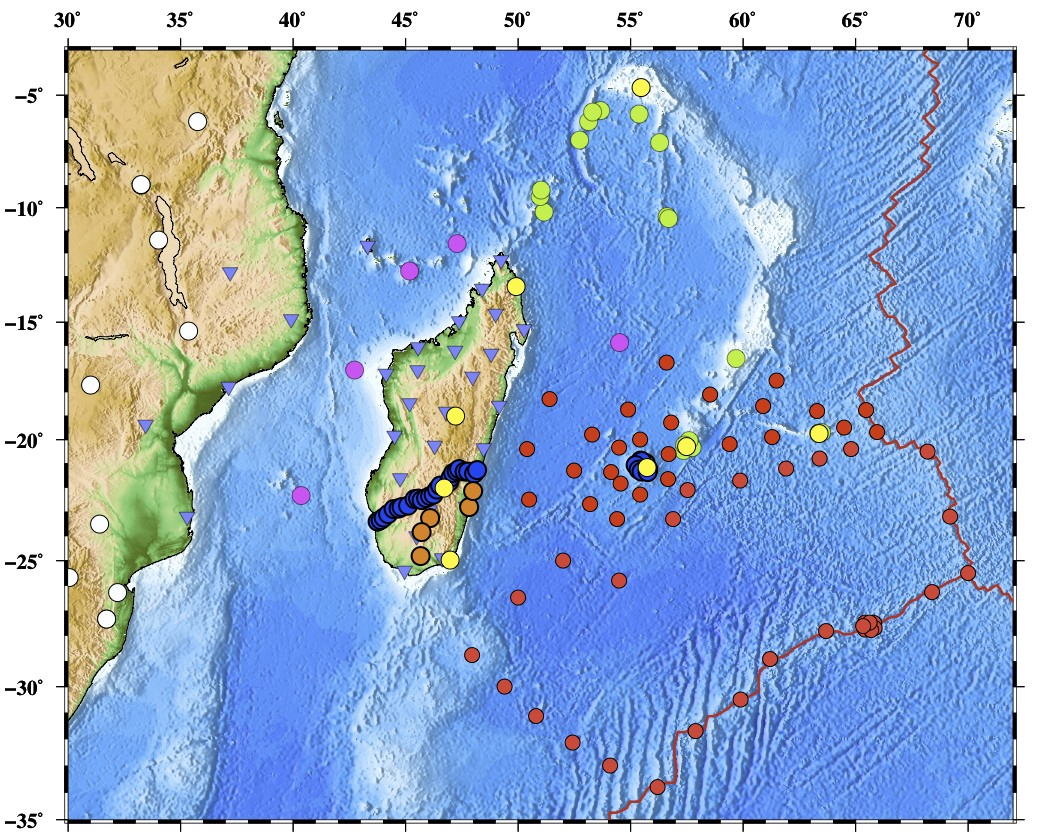 57 OBS RHUM-RUM
Stations permanentes
12 stations DEPAS 
Seychelles – Mauritius - Rodrigues
25 stations GFZ Madagascar
Stations AfricArray
5 stations RHUM Iles Eparses
30 stations US MACOMO
5 stations RHUM Madagascar
Impressions
Lava flow 2007
Route du volcan
Lava lake 2007
Piton de la Fournaise
Marion Dufresne
What we needed …
What we got …
... instead …
... but then …
Assembly
Deployment
Deployment
PC Room
Bathymetry
Karin with the father of plumes
Daily seminars
Leasure
Return (strike again!)
Current location